Some tricks for copying data from the web to make a vector in R Studio
Copy the multi-country population data from the macrotrends website
https://www.macrotrends.net/global-metrics/countries/USA/united-states/population
Highlight the data, right click, and choose Copy
We will start off pasting the data into Excel
Open Excel
Right click in the first cell (A1) 
Choose Paste (Match destination)
Highlight all of the data
Click on the gray area to the left of the gray A and above the gray 1 to highlight the data 
Next, place your mouse between the gray A and gray B so that the cursor becomes a double-headed arrow. 
Then double click. 
This should make the columns wide enough to display all of the data
Highlight the numbers, Right click, choose Format Cells. Choose Number Category. Check Use 1000 Separator, then uncheck the same. (Removes commas from the numbers.)
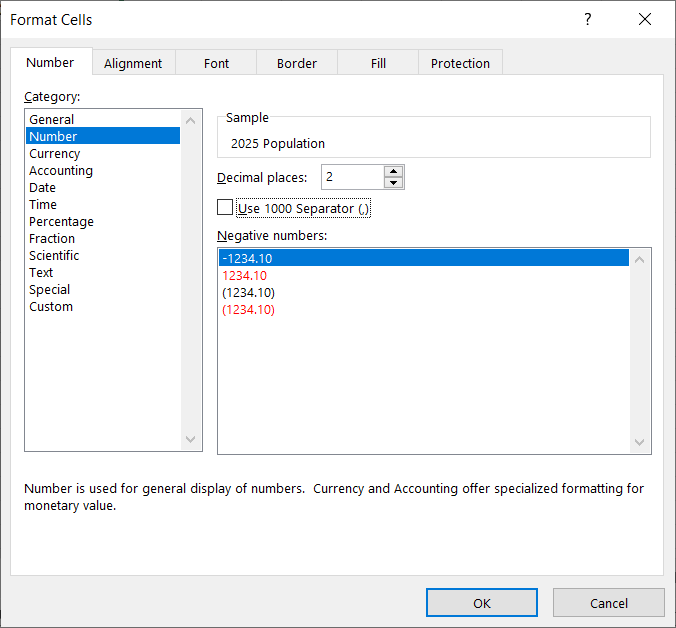 Highlight the numbers, right click and choose copy. Open Word. Right click in empty document, choose Paste. Use the last option (Keep text only)
On Home tab, click on Replace.
Click on More
Click on the Special button, choose Paragraph Mark. That puts ^p in the “Find what”. Enter a comma and a space in “Replace with” Click “Replace All”
Result of the replace
Fix the beginning and the end into the syntax for a vector in R
Copy and paste from Word to an R script in RStudio
Enter the code to make a box and whiskers plot.  Note all of those outliers!
Use R to calculate the mean and median